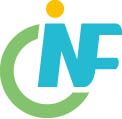 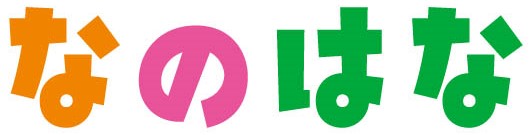 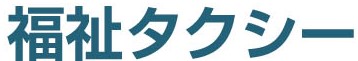 〈料金目安表（特定大型車）〉
作成日：令和４年９月１４日現在
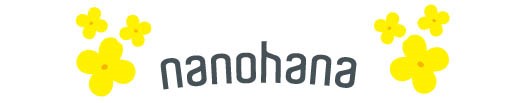 迎車回送料金　⇒無料　　　障害者割引及び遠距離利用　⇒１割引
運賃（時間距離併用制）＋乗降介助料＋（器材利用時）＝利用運賃
遠距離利用には貸切制料金（３１，３００円）がお得です！！！